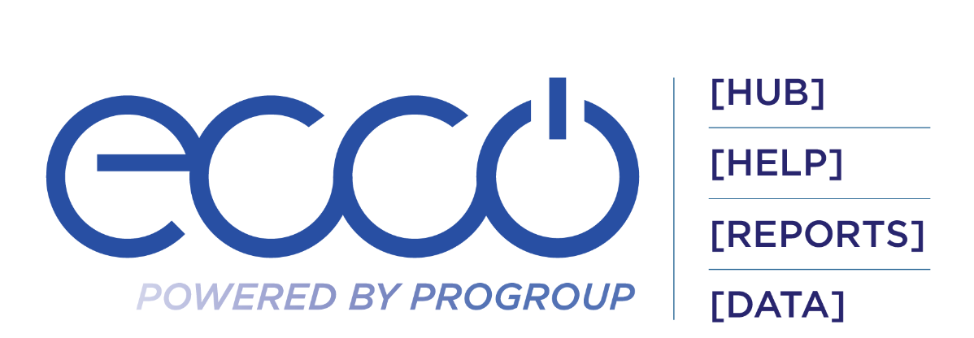 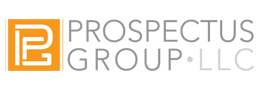 Prospectus Group, LLC.
Presents:
CPAW Engagement & Utilization Webinar
TED MULHERIN AND FIANA THACKER
APRIL 17, 2019
10:00 AM
Contacts
Morgan Crafts 
Program Assistant 
morgan@progroup.us
770.298.9768

Ted Mulherin
Health Communications Specialist
ted@progroup.us
912.678.5405
Marcus Bouligny
Director of Applied Systems
mbouligny@progroup.us
415.516.1332

Fiana Thacker 
Training & Outreach Coordinator 
fiana@progroup.us
678.362.2424
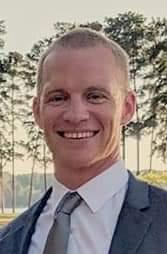 Technology Used in This Presentation
GoToMeeting
Poll Everywhere
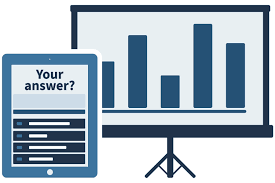 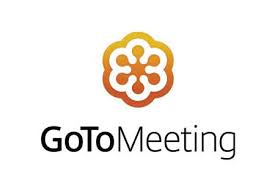 Content and Outcomes
Understand functions of the CPAW

Tools to engage CPAW members

Effective utilization techniques of CPAW members
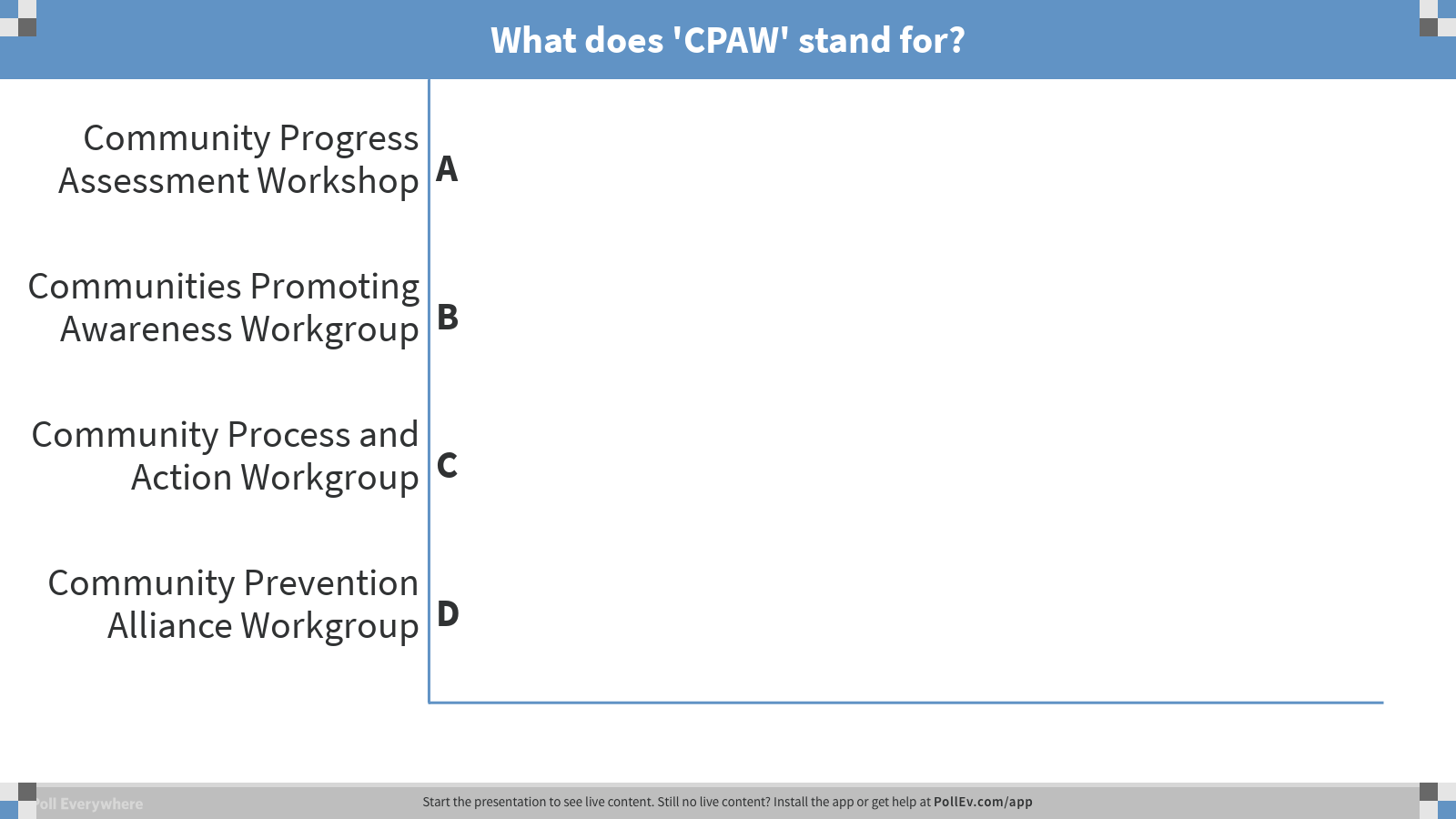 Functions of the CPAW
Prevention
Alliance
Workgroups
Community
Community members focus on individual assignments
Data, program & operations and evaluation & sustainability
Main Function: Build capacity at the local level
Prevention of community health risk(s) as common goal
Alliance among community stakeholders and agency to achieve this goal(s)
Workgroup brings collective individual strengths to determine allocation of tasks/assignments
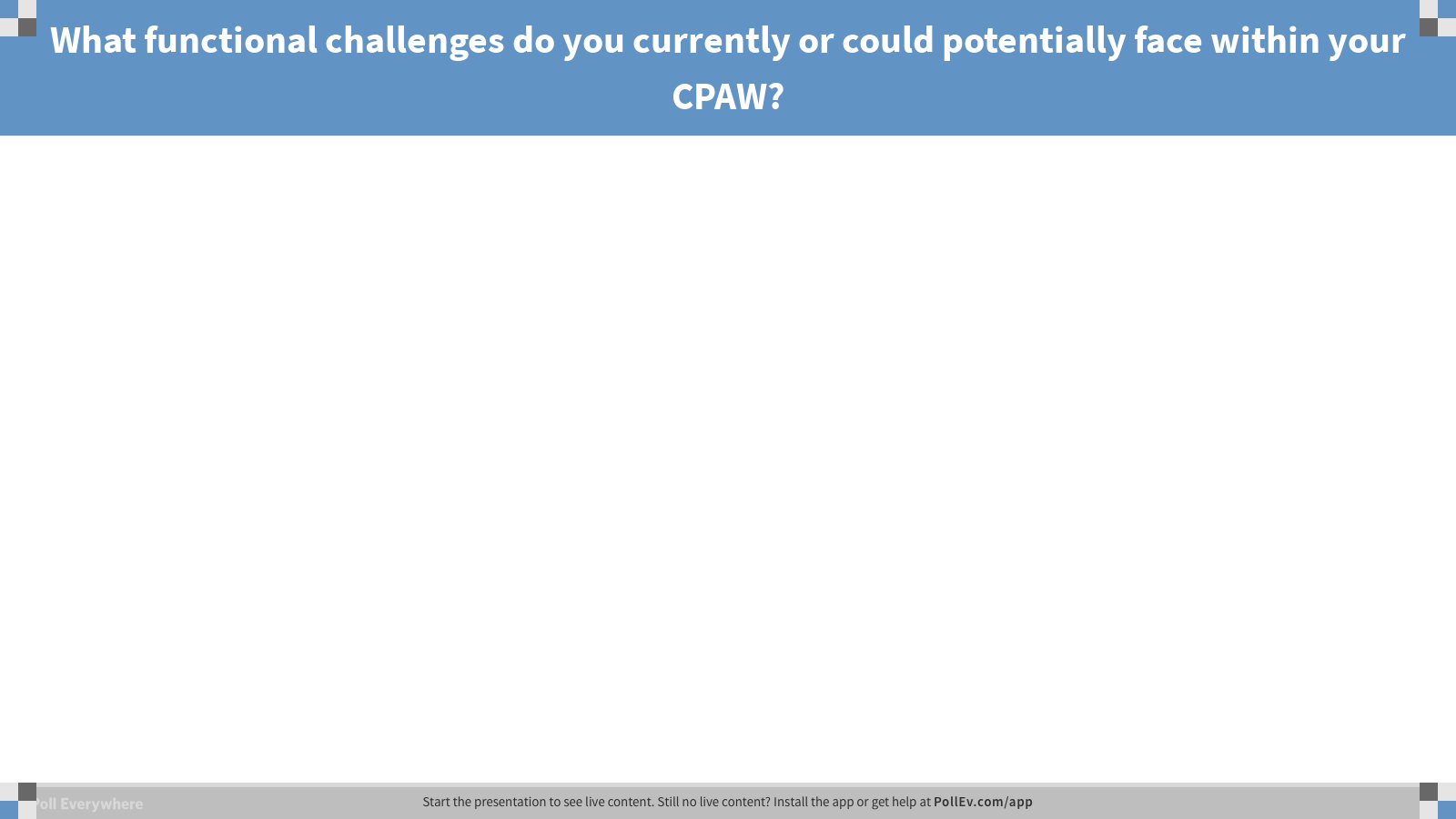 Engaging CPAW Members
Fairness in consensus-building process
 
Establishment of engagement and change climate

Facilitation of congruence between types of decisions and decision-making processes1
Hearld, L. R., Alexander, J. A., Bodenschatz, L., Louis, C. J., & O’Hora, J. (2013). Decision-Making Fairness and Consensus Building in Multisector Community Health Alliances: A Mixed-Methods Analysis. Nonprofit Management & Leadership, 24(2), 139.
Engaging CPAW Members
Consistent Communication
Meetings
Weekly, Bi-weekly or monthly

Group text applications
GroupMe
Voxer
Wunderlist
Zoom
Engaging CPAW Members
Reward CPAW Successes
Acknowledge credit for time and effort

Clear Understanding of Purpose
Communicate desire for members to be needed
Meaningful use of time and involvement of members

Education & Training
Understanding of prevention processes
Engaging CPAW Members
How to employ processes to facilitate perception of fairness and consensus building
 
Build a formal framework for decision-making

Build fairness early1
Hearld, L. R., Alexander, J. A., Bodenschatz, L., Louis, C. J., & O’Hora, J. (2013). Decision-Making Fairness and Consensus Building in Multisector Community Health Alliances: A Mixed-Methods Analysis. Nonprofit Management & Leadership, 24(2), 139.
Resources
Key methods for contacting and recruiting CPAW members (ranked in order of approximate effectiveness)2
Face-to-face meetings
Phone calls
Email
Personal letters
Mass mailings
PSAs or media ads
Flyers and posters
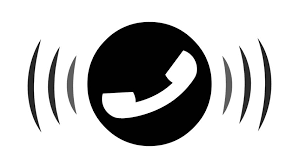 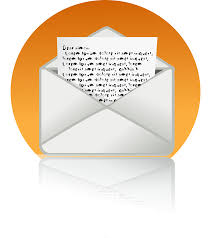 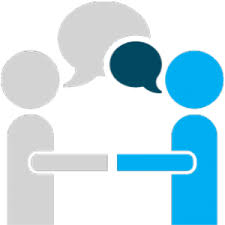 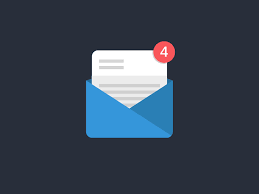 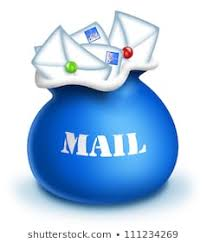 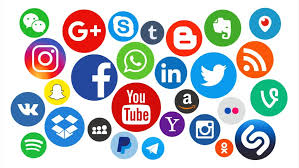 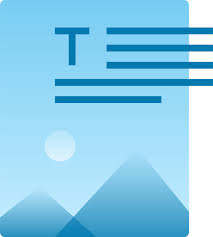 2.      Murphy, F. (2013). Community Engagement, Organization, and Development for Public Health Practice.       New York: Springer Publishing Company.
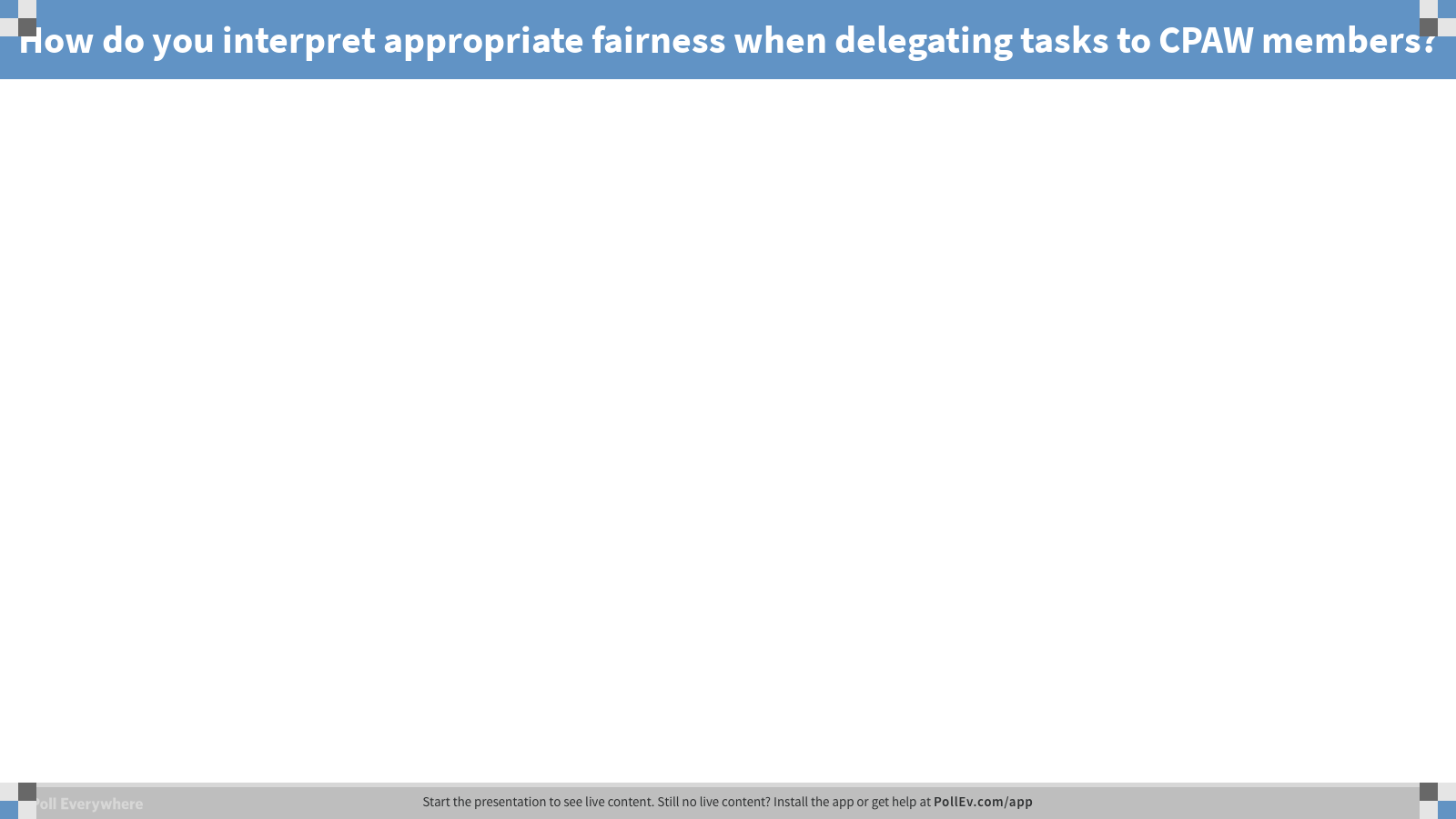 Effective Utilization of CPAW Members
Challenges

Specifying appropriate governance structures and decision-making frameworks

Aligning stakeholder interests with the vision of the alliance3
3.     Alexander, J. A., Christianson, J. B., Hearld, L. R., Hurley, R., & Scanlon, D. P. (2010). Challenges of capacity building in multisector community health alliances. Health Education & Behavior, 37(5), 645–664.
Effective Utilization of CPAW Members
Challenges

Balancing short-term objectives with long-term goals

Securing resources to sustain the effort without compromising it3
3.     Alexander, J. A., Christianson, J. B., Hearld, L. R., Hurley, R., & Scanlon, D. P. (2010). Challenges of capacity building in multisector community health alliances. Health Education & Behavior, 37(5), 645–664.
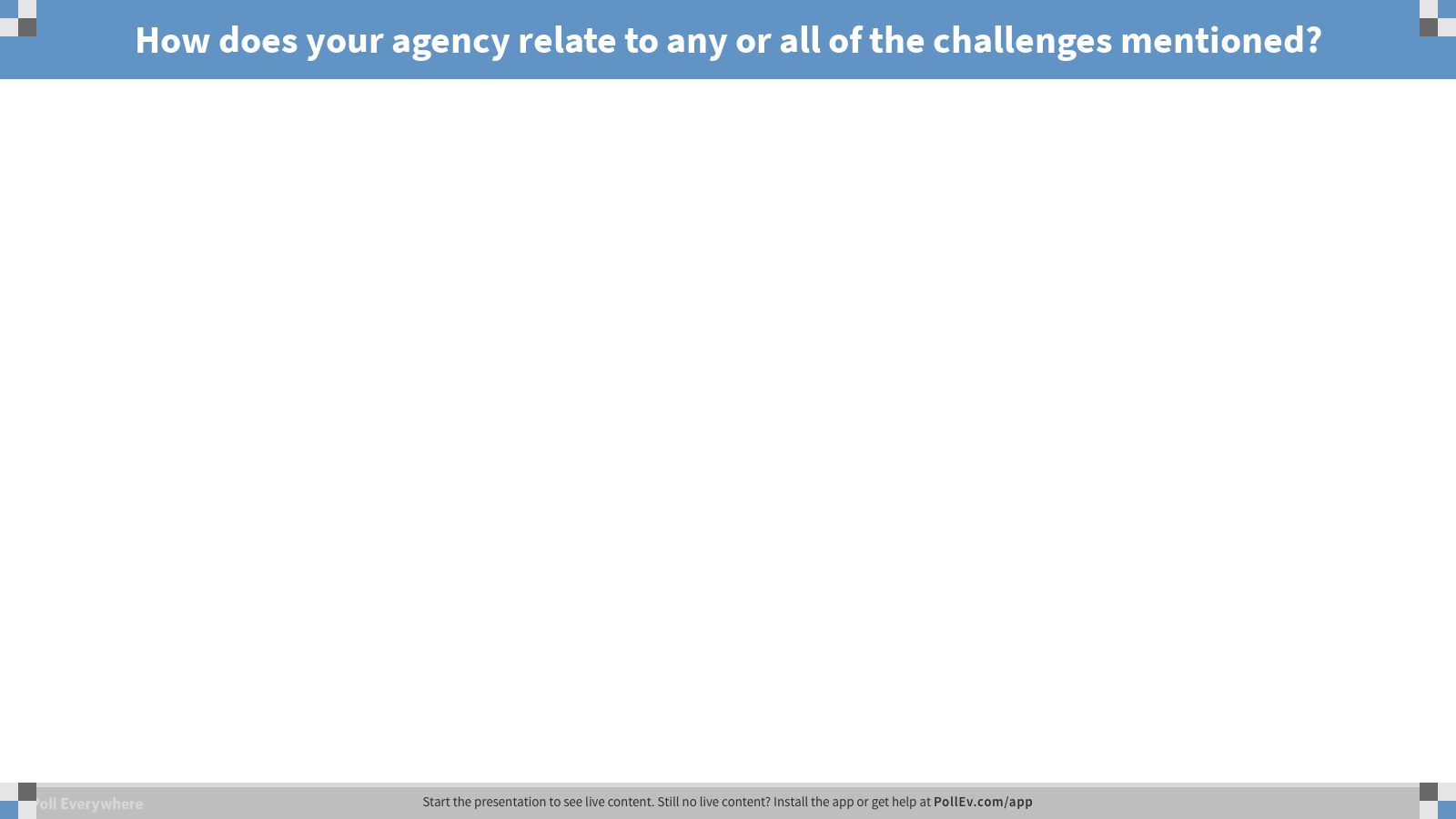 Overcoming Alliance Utilization Challenges
Alliance Leadership
Alliance Decision-Making
Alliance Conflict Management
These qualities in congruence with vision, mission and strategy agreement increase perceived value of the alliance.4
Alliance leadership
Vision, mission, strategy agreement
Alliance decision-making style
Perceived value of the alliance
Alliance conflict management
4.     Hearld, L. R., & Alexander, J. A. (2014). Governance Processes and Change Within Organizational Participants of Multi-sectoral Community Health Care Alliances: The Mediating Role of Vision, Mission, Strategy Agreement and Perceived Alliance Value. American Journal of Community Psychology, 53(1/2), 185-197.
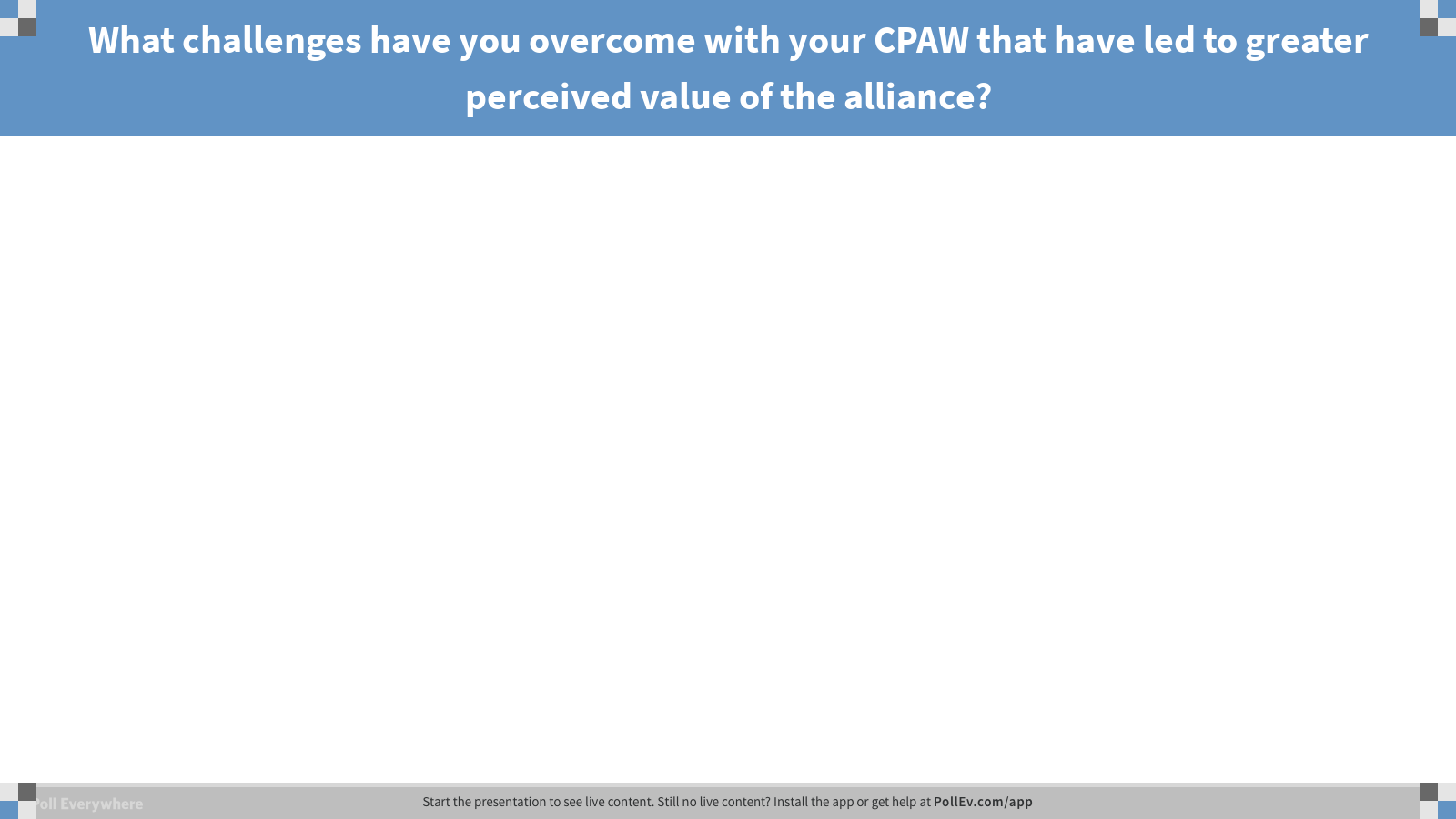 References
Hearld, L. R., Alexander, J. A., Bodenschatz, L., Louis, C. J., & O’Hora, J. (2013). Decision-Making Fairness and Consensus Building in Multisector Community Health Alliances: A Mixed-Methods Analysis. Nonprofit Management & Leadership, 24(2), 139. 
Murphy, F. (2013). Community Engagement, Organization, and Development for Public Health Practice. New York: Springer Publishing Company.
Alexander, J. A., Christianson, J. B., Hearld, L. R., Hurley, R., & Scanlon, D. P. (2010). Challenges of capacity building in multisector community health alliances. Health Education & Behavior, 37(5), 645–664.
Hearld, L. R., & Alexander, J. A. (2014). Governance Processes and Change Within Organizational Participants of Multi-sectoral Community Health Care Alliances: The Mediating Role of Vision, Mission, Strategy Agreement and Perceived Alliance Value. American Journal of Community Psychology, 53(1/2), 185–197.
Questions?